সবাইকে অভিনন্দন
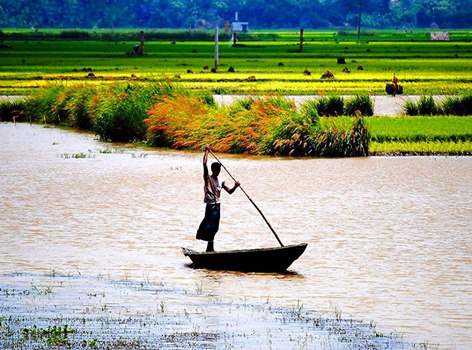 শিক্ষক পরিচিতি
মো: শফিকুল আলম
সহকারি শিক্ষক 
বদলকোট সরকারি প্রাথমিক বিদ্যালয়
চাটখিল নোয়াখালী
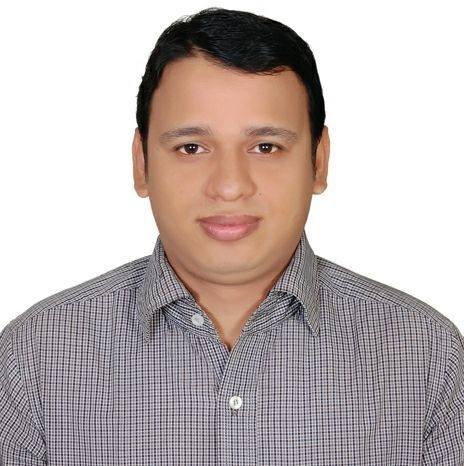 পাঠ পরিচিতি
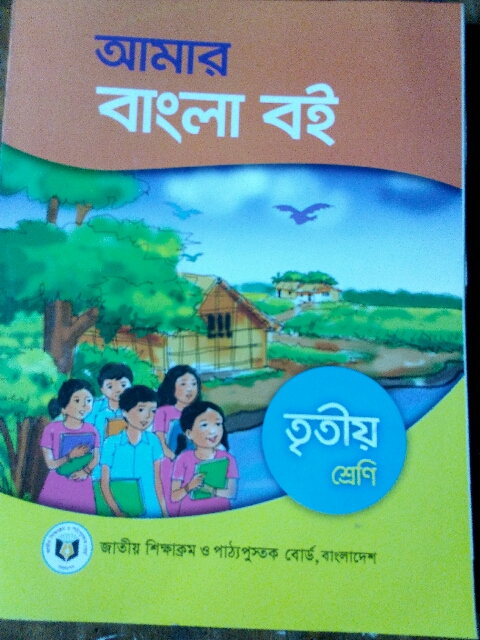 আমার বাংলা বই  তৃতীয় শ্রেণী পৃষ্ঠা নং ৫ কবিতা,  শিরোনামঃ আমাদের এই বাংলা দেশ , পাঠ্যাংশ  সূর্য ওঠার পূ র্ব দেশ ------ তেরোশত নদীর দেশ বাংলাদেশ ।
ছবিটি মনোযোগ দিয়ে দেখ
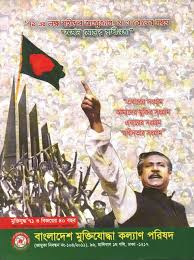 পতাকাটি কোন দেশের ?
আজ আমাদের পাঠ কবিতা ,
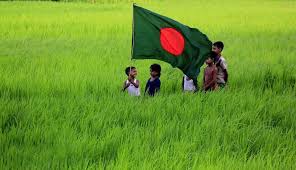 আমাদের এই বাংলাদেশ
শিখনফল
পাঠ শেষে শিক্ষার্থীরা
কবিতা অংশটুকু প্রমিত উচ্চারণে পড়তে পারবে।
নতুন শব্দের  অর্থ ও বাক্য তৈরী করতে পারবে ।
যুক্তবর্ণ ভাংতেও তা দিয়ে নতুন শব্দ লেখতে পারবে।
ছবির মাধ্যমে আলোচনা
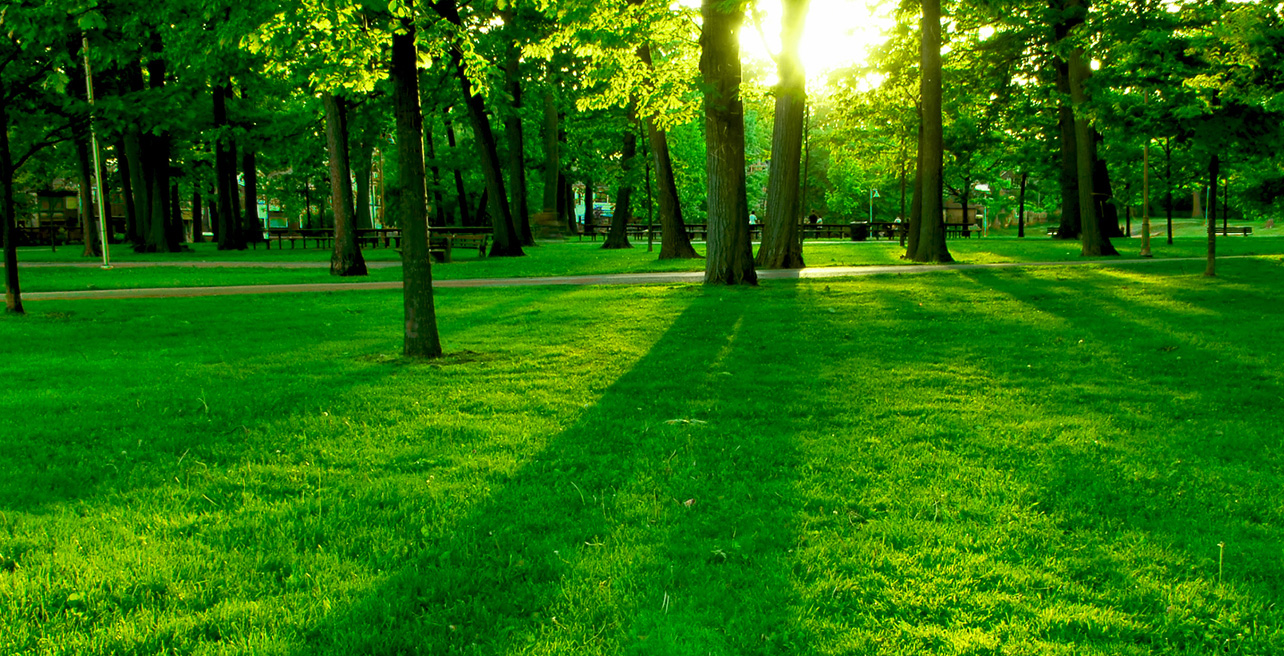 সূর্য ওঠার পূর্ব দেশ বাংলাদেশ ।
ছবির মাধ্যমে আলোচনা
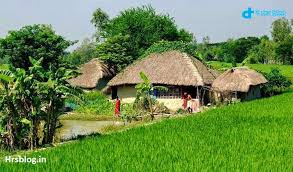 আমার প্রিয় আপন দেশ  বাংলাদেশ।
ছবির মাধ্যমে আলোচনা
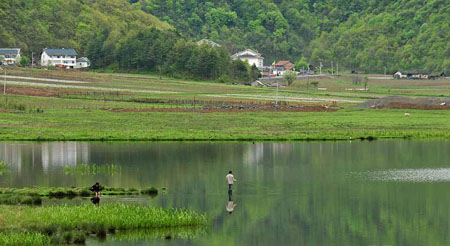 আমাদের এই বাংলাদেশ।
ছবির মাধ্যমে আলোচনা
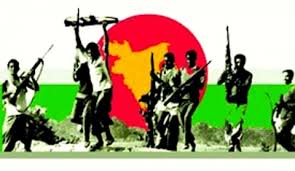 কবির দেশ বীরের দেশ আমার দেশ স্বাধীন দেশ বাংলাদেশ ।
ছবির মাধ্যমে আলোচনা
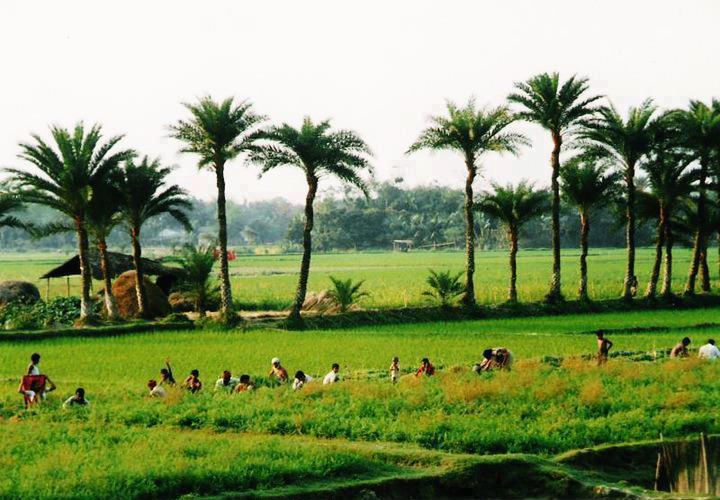 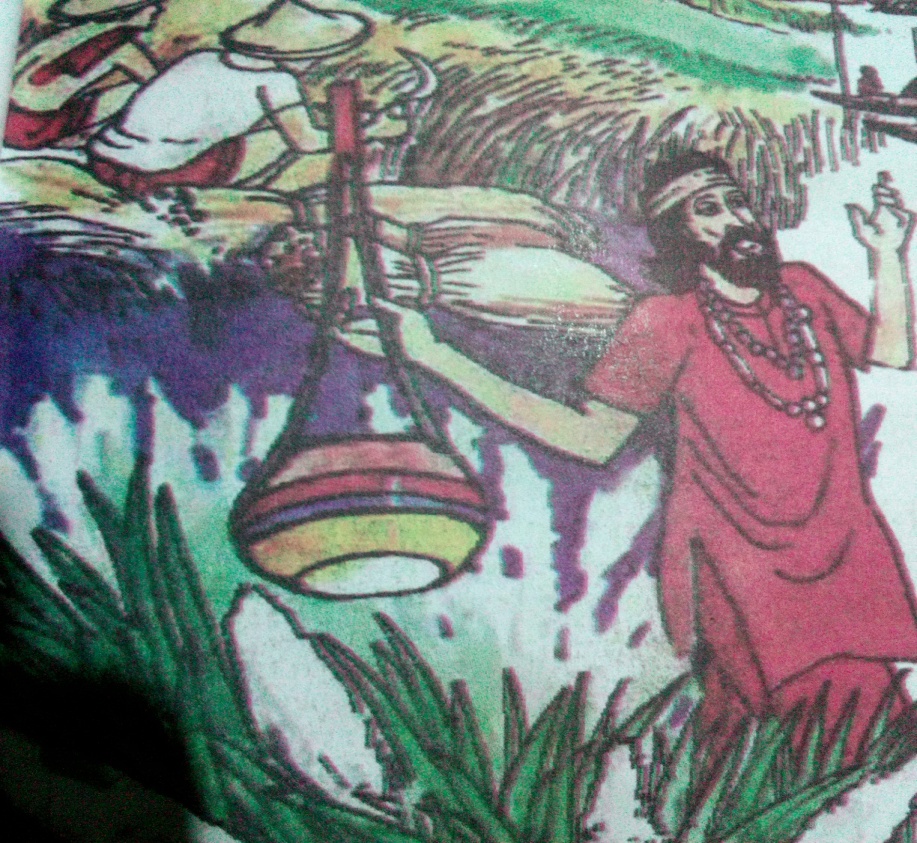 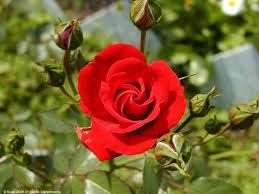 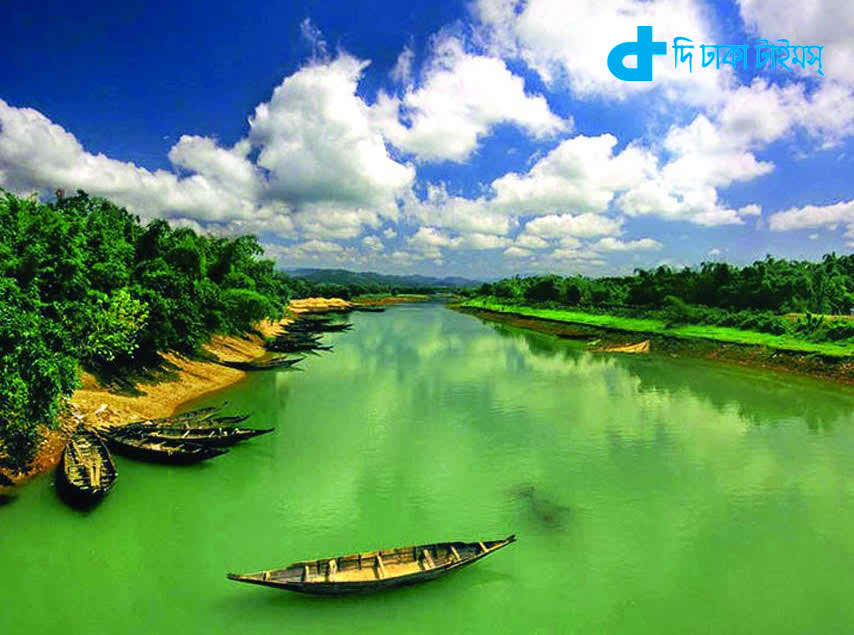 ধানের দেশ গানের দেশ তেরো শত নদীর দেশ বাংলাদেশ ।
শিক্ষকের আদর্শ পাঠ ও পাঠ্যাংশ আলোচনা।
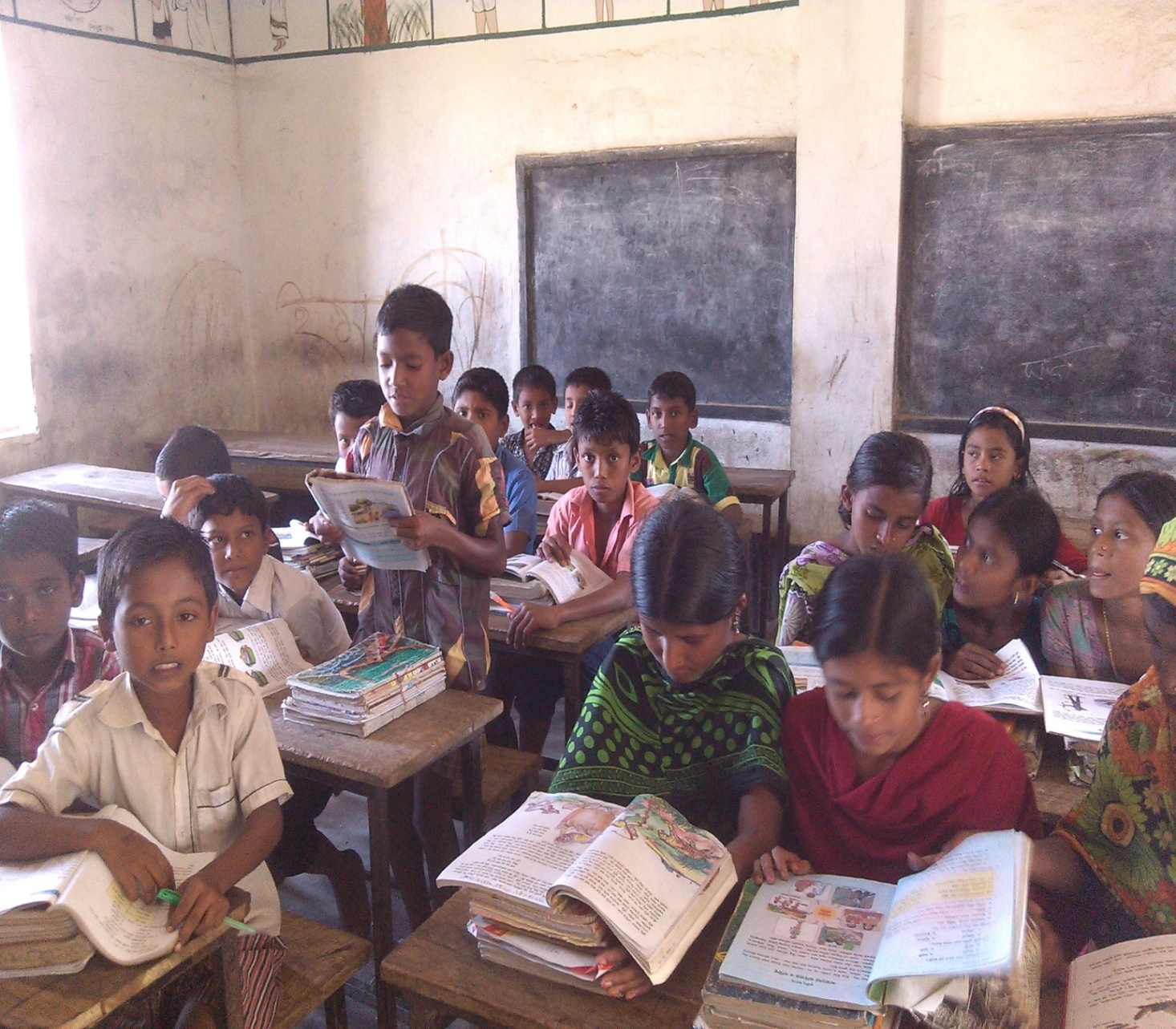 শিক্ষার্থীদের সরব পাঠ
বাক্য রচনা
নতুন শব্দার্থ
পূর্বদেশ – পূর্বে দিকে আছে এমন দেশ।
ভারত হল  বাংলাদেশের পূর্বদেশ ।
প্রিয় – পছন্দ করা হয় এমন ।
আমার প্রিয় দেশ বাংলাদেশ ।
কবি _ যিনি কবিতা লেখেন ।
সৈয়দ শামছুল হক একজন কবি ।
বীর – সাহসী।
বাংলাদেশে অনেক বীরসৈনিক আছে ।
স্বাধীন – মুক্ত।
আমাদের বাংলাদেশ একটি স্বাধীন দেশ ।
একক কাজ
নীচের  শব্দগুলো খালি জাগায় বসিয়ে বাক্য তৈরী কর ।
আপন
কবি
পূর্বদেশে
বীরের
স্বাধীন
ক  সৈয়দ শামছুল হক একজন --------- ।
খ      ----------- সূর্য ওঠে ।
গ     আমরা -------------- দেশের মানুষ ।
ঘ       আমরা সবাই ------------- কাজ করি ।
ঙ    বাংলাদেশ অনেক ------------   জন্মভূমি ।
জোড়ায় কাজ
যুক্ত বর্ণ  ভেঙ্গে দেখাও এবং যুক্তবর্ণ দিয়ে শব্দ তৈরী কর
কার্য     গর্ব       স্বর
য ব   ব
র্য  র্ব    স্ব
সূর্য  পূর্ব   স্বাধীন
স
ফলা
মূল্যায়ণ
ক   বাংলাদেশ কতশত নদীর দেশ  ?
১  এগারো
২   বারো
৩   তেরো
৪   চৌদ্দ
খ   জনের ভাষা বলতে কবি কোনটিকে বুঝিয়েছেন  ?
২  মায়ের মুখের ভাষা
১   মিষ্টি বাংলা ভাষা
৪   মানুষের মনের ভাষা
৩  সাধারণ মানুষের ভাষা
গ  বাংলা কাদের মাতৃভাষা ?
৩    কবির
৪  বাঙ্গালির
১  দেশবাসীর
২  মায়ের
মিলকরণ
ক আমার প্রিয়----খ কবির দেশ-----গ সূর্য ওঠার-----  ঘ মনের ভাষা---   ঙ মাশেখালেন--
পূর্বদেশ
মাতৃভাষা
স্বাধীন দেশ
বীরেরদেশ
বাংলাভাষা
বাড়ির কাজ
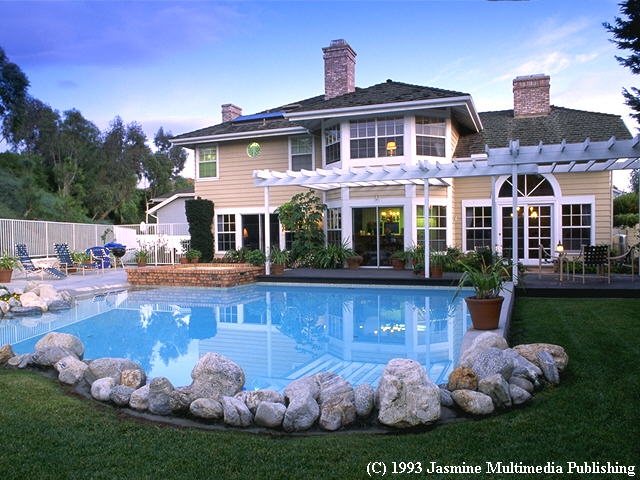 বাংলাদেশ সম্পর্কে পাচটি বাক্য লিখি ।
সবাইভালোথেকো
ধন্যবাদ
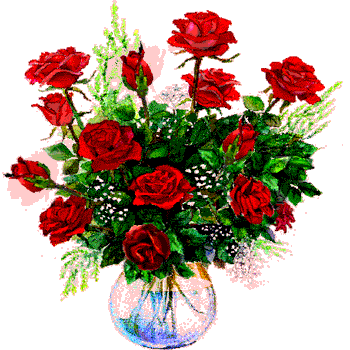